ICT szakmai nap
2017.09.22
Köszöntő
Mi fog történni ma?
Teret és energiát szeretnénk adni a közös gondolkozásnak
Ismerkedünk a móri szőlész – borász kultúrával 
Beszélgetünk sokat
Jól érezzük magunkat
Vállalatunkról és üzletágunkról
A vállalatról
5 sikeres üzletág
ICT
PLM
Consulting
eHealth
Industry
Az ICT üzletágról
Megbízható, elkötelezett mérnöki gárda
Tapasztalt és összeszokott üzletág menedzsment
640 db üzemeltetett telefonközpont
17 db üzemeltetett komplex IT infrastruktúra
2018 - a legszebb kihívások előtt
Az ICT üzletág
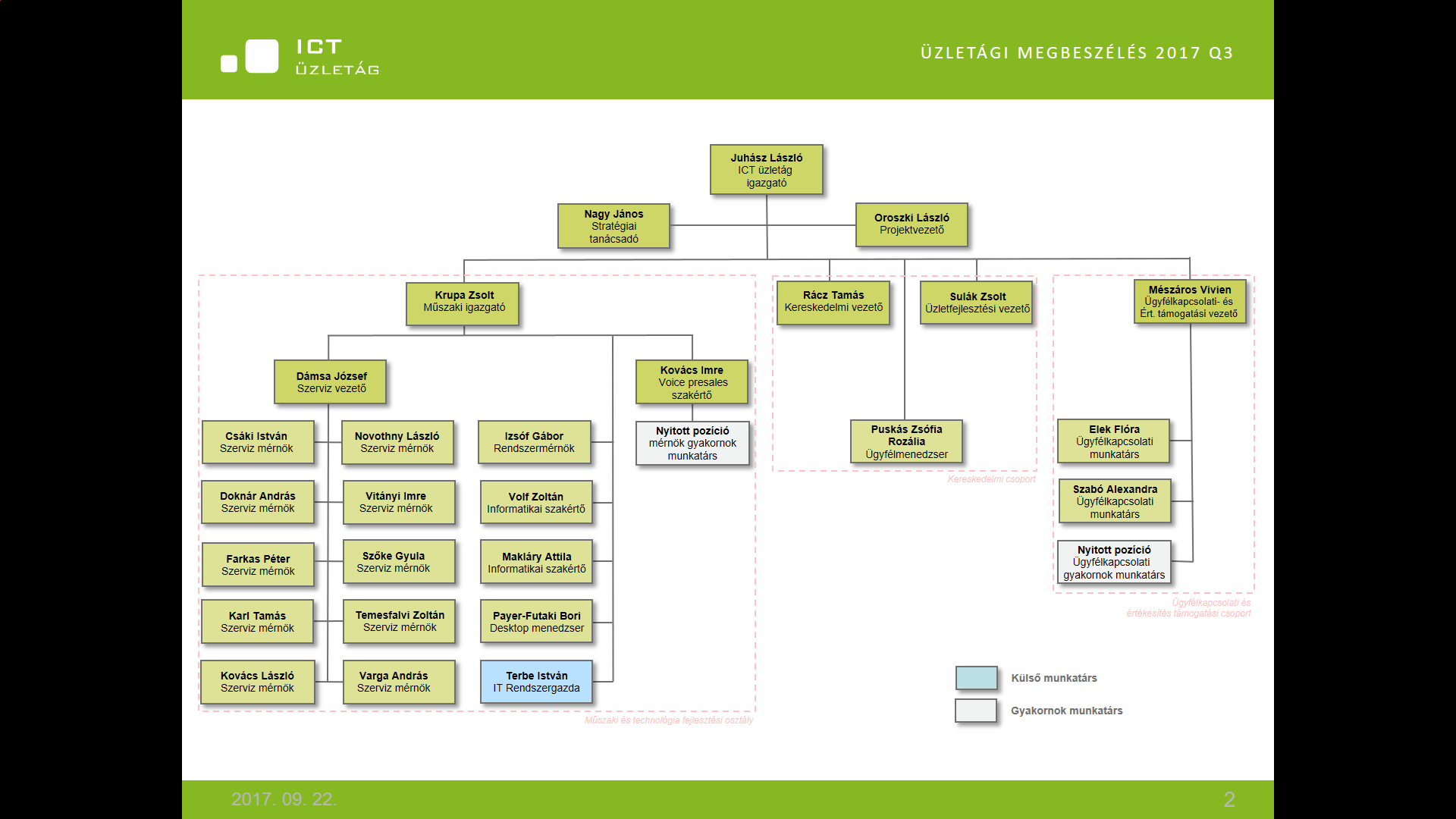 Partnerségeink és szakértelmünk
Partnerségeink			Mérnökeink
Unify – Master 3 szint			11 fő vizsgázott	
Extreme Networks – Platinum Partner	4 fő vizsgázott
Fujitsu – Select expert partner		3 fő vizsgázott
Microsoft – Silver Datacenter partner	2 fő vizsgázott
Fortinet – Silver partner		2 fő vizsgázott
Cisco – Premier Certified partner		2 fő vizsgázott
HP – Silver partner			2 fő vizsgázott
VMware - Professional partner		1 fő vizsgázott
Dell-EMC – Authorized partner		1 fő vizsgázott
Veeam – Silver partner		2 fő vizsgázott	
Palo Alto – Authorized partner		1 fő képesítés alatt
Termékek és termékfejlesztések
Mindenkori termékeink
Unify professzionális UC rendszer szállítás és üzemeltetés
Voice Assistance szolgáltatás	
Contact Center megoldások szállítása
Diszpécser rendszerek szállítása
Komplex IT infrastruktúra szállítás és üzemeltetés támogatás
Kábelezési rendszerek szállítása és telepítése
2017 Termékfejlesztéseink
IT Assistance szolgáltatás	
Extreme Neworks Analytics
Skype for Business integráció
Contact Center és CRM integráció
OpenScape Alarm System integráció
HiMed kórházi infrastruktúra